Edutyping
Cyber Citizenship
Surfing Safely
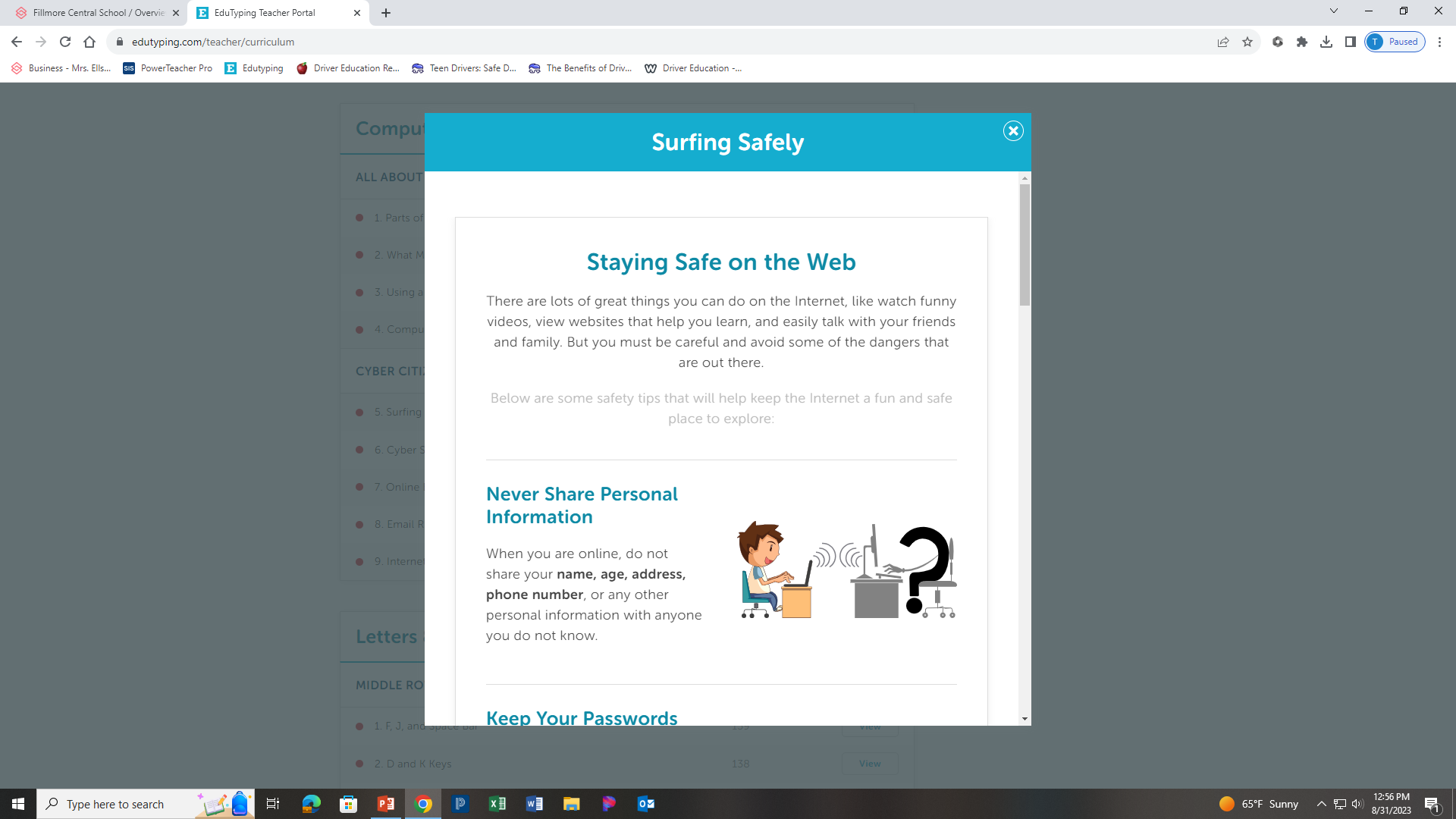 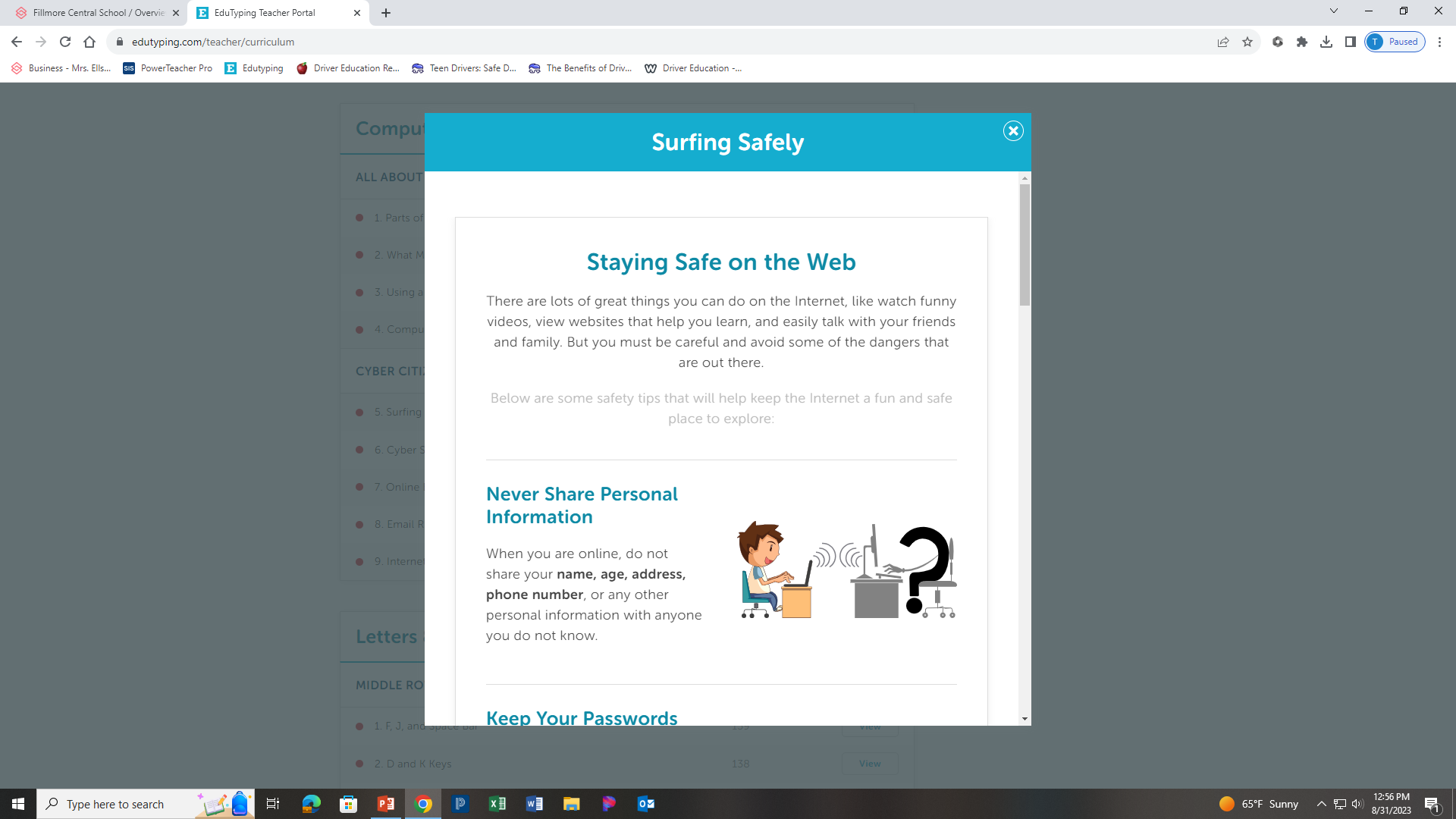 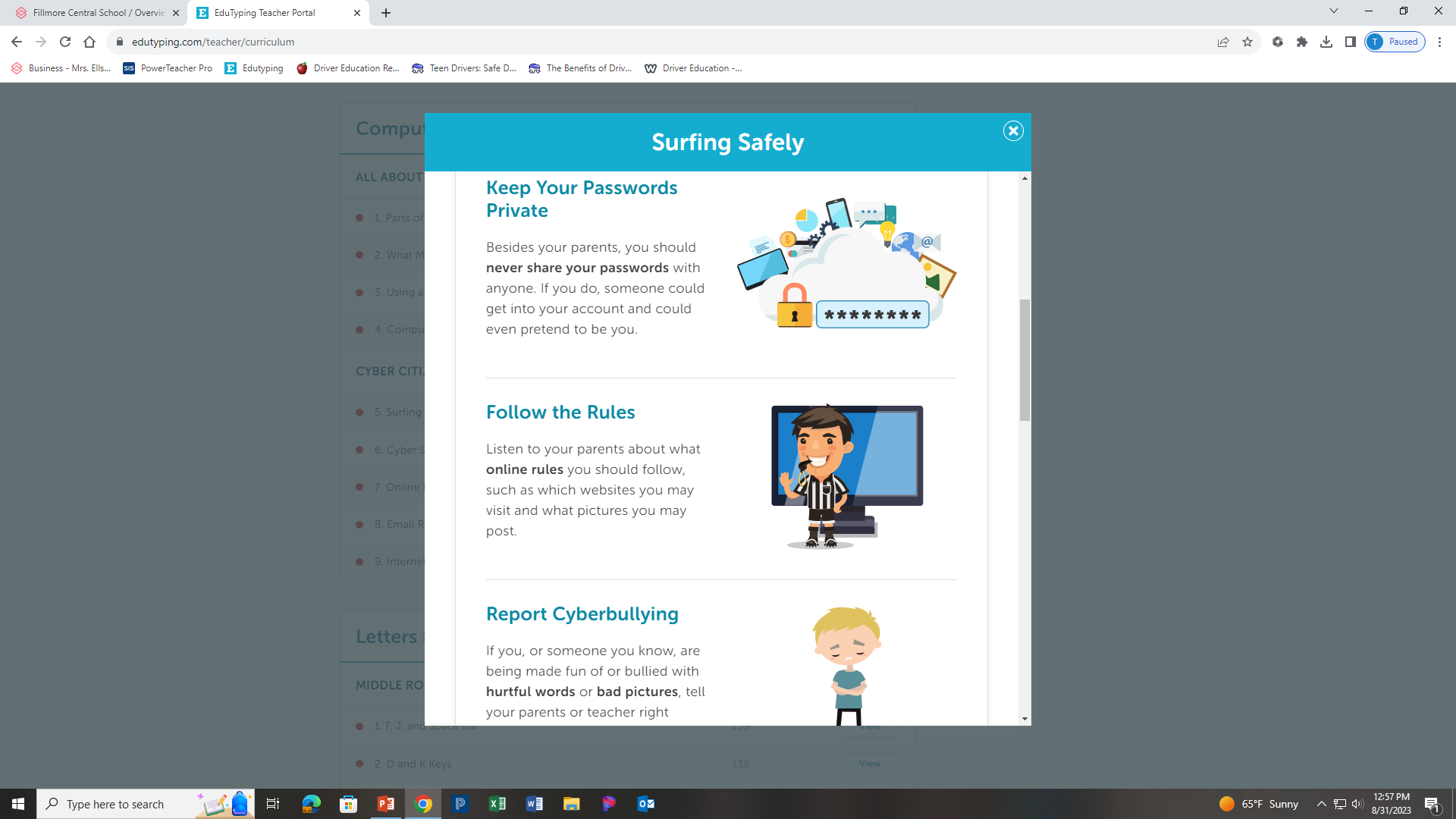 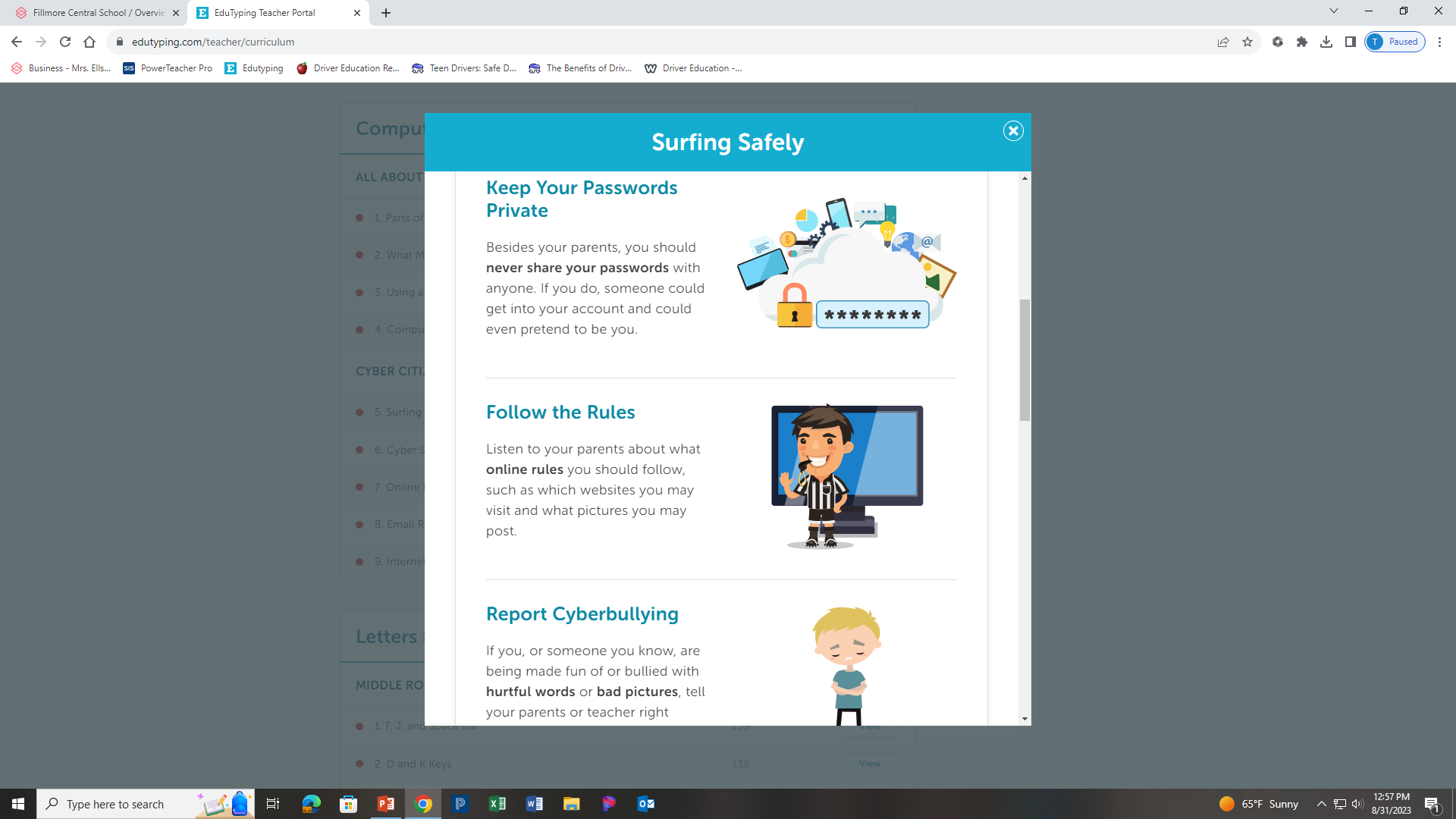 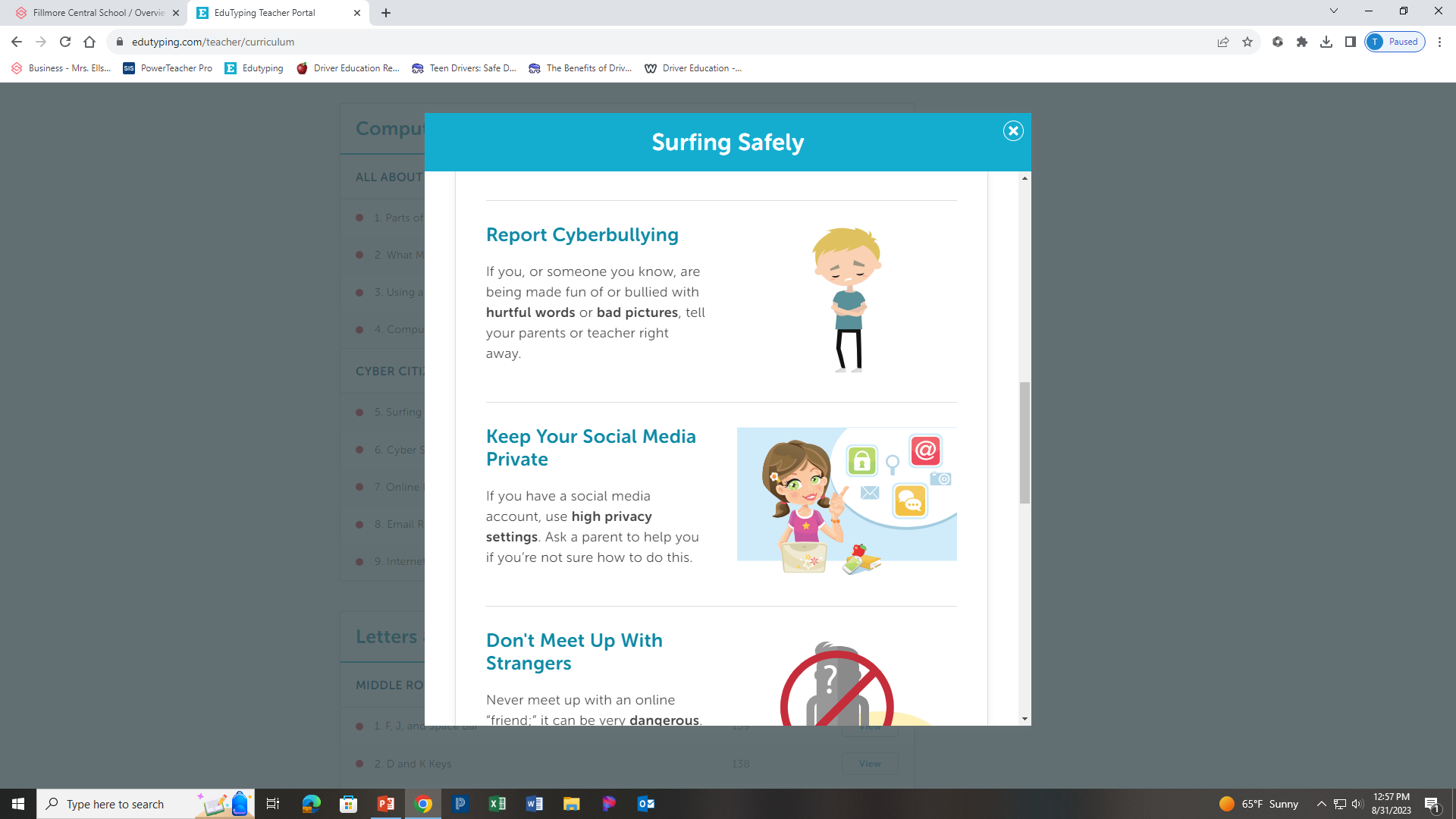 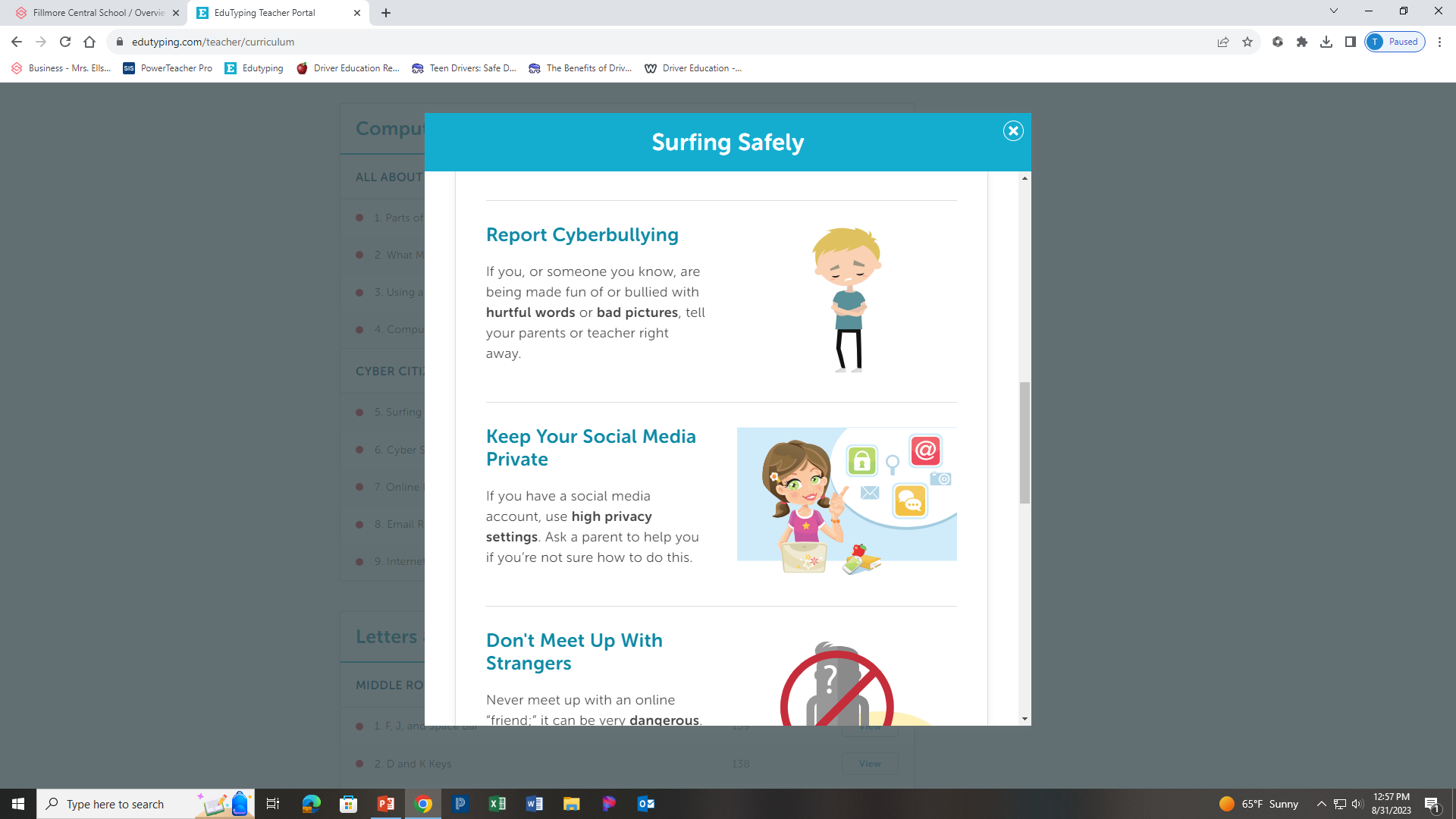 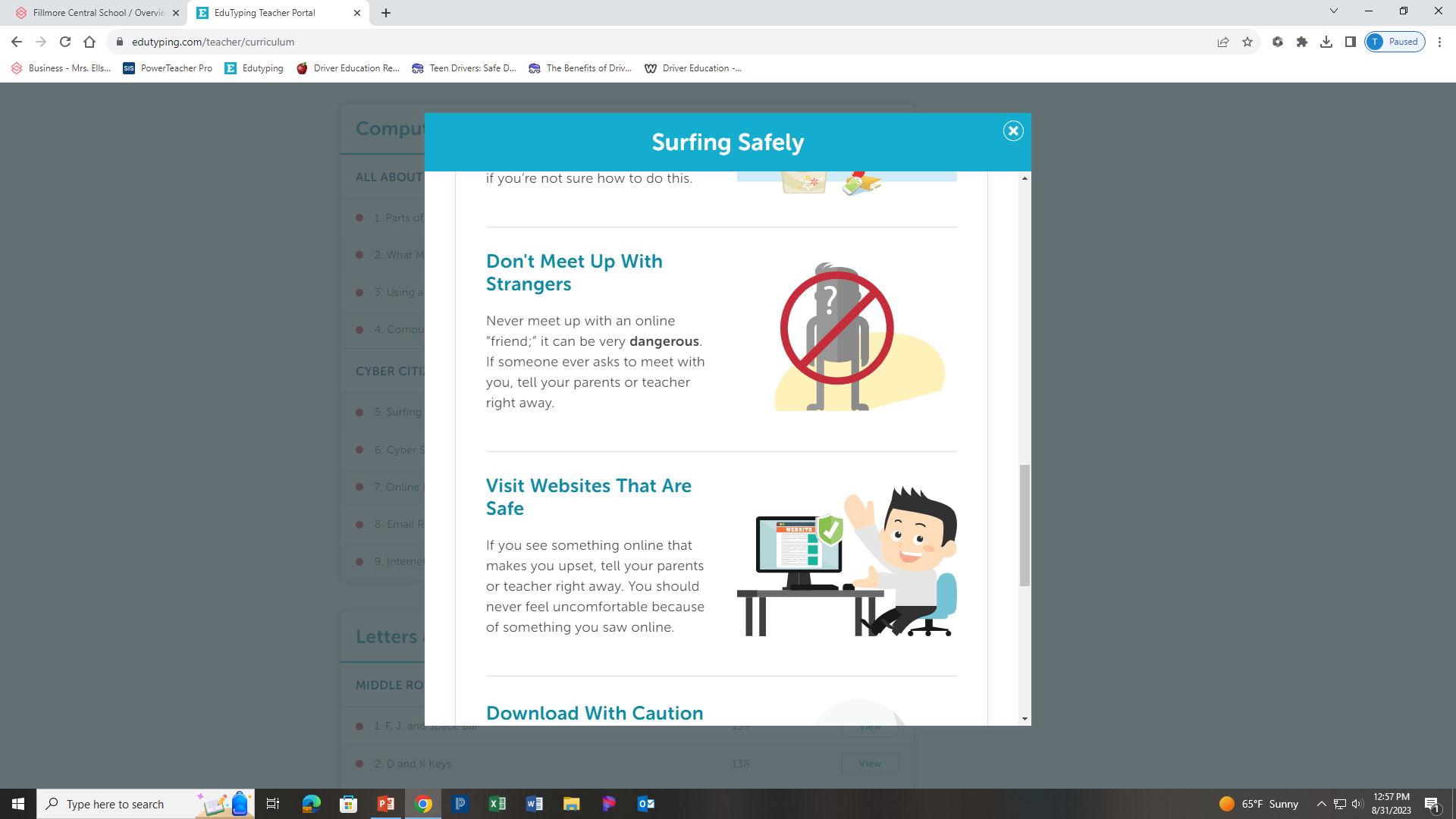 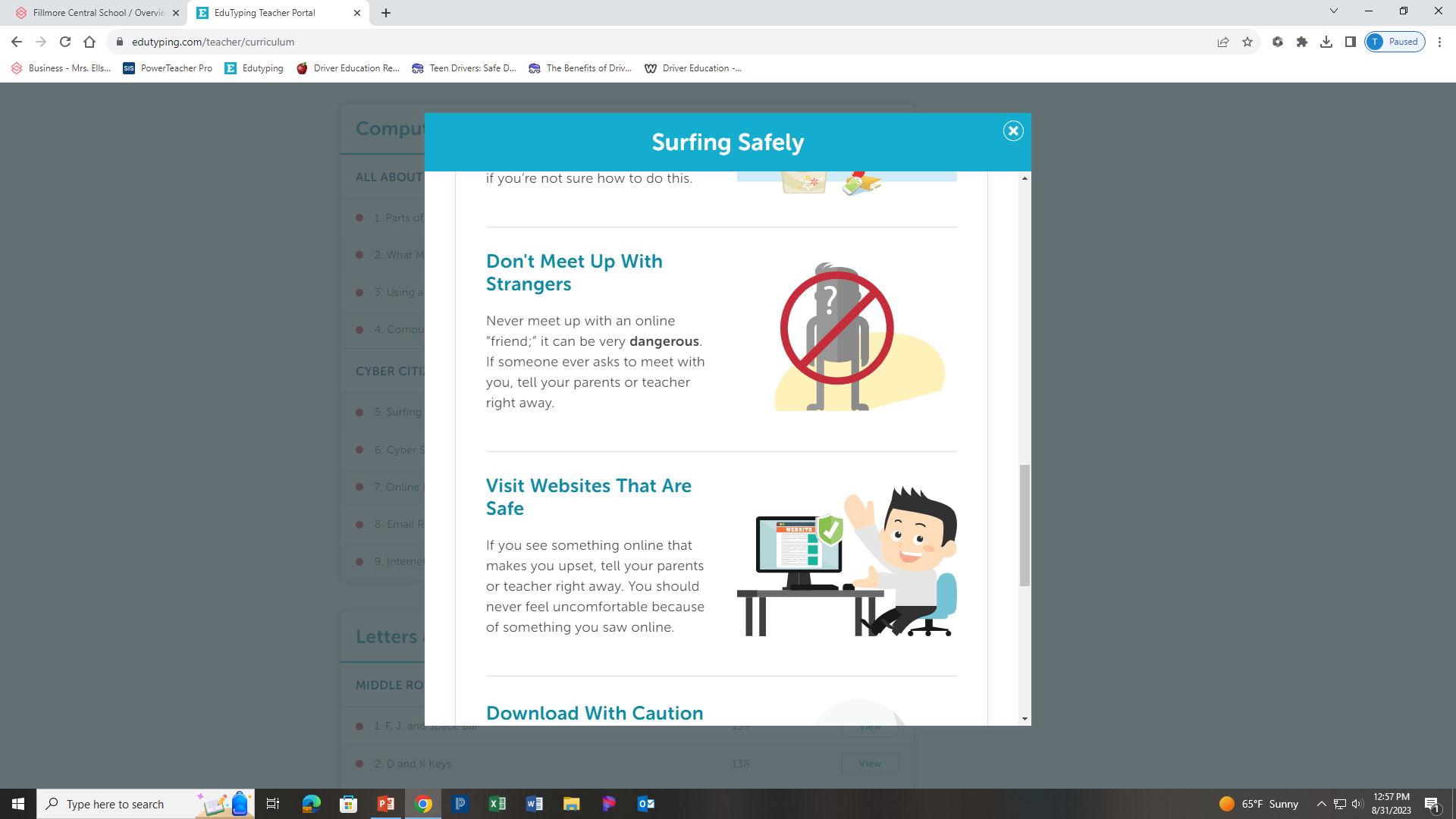 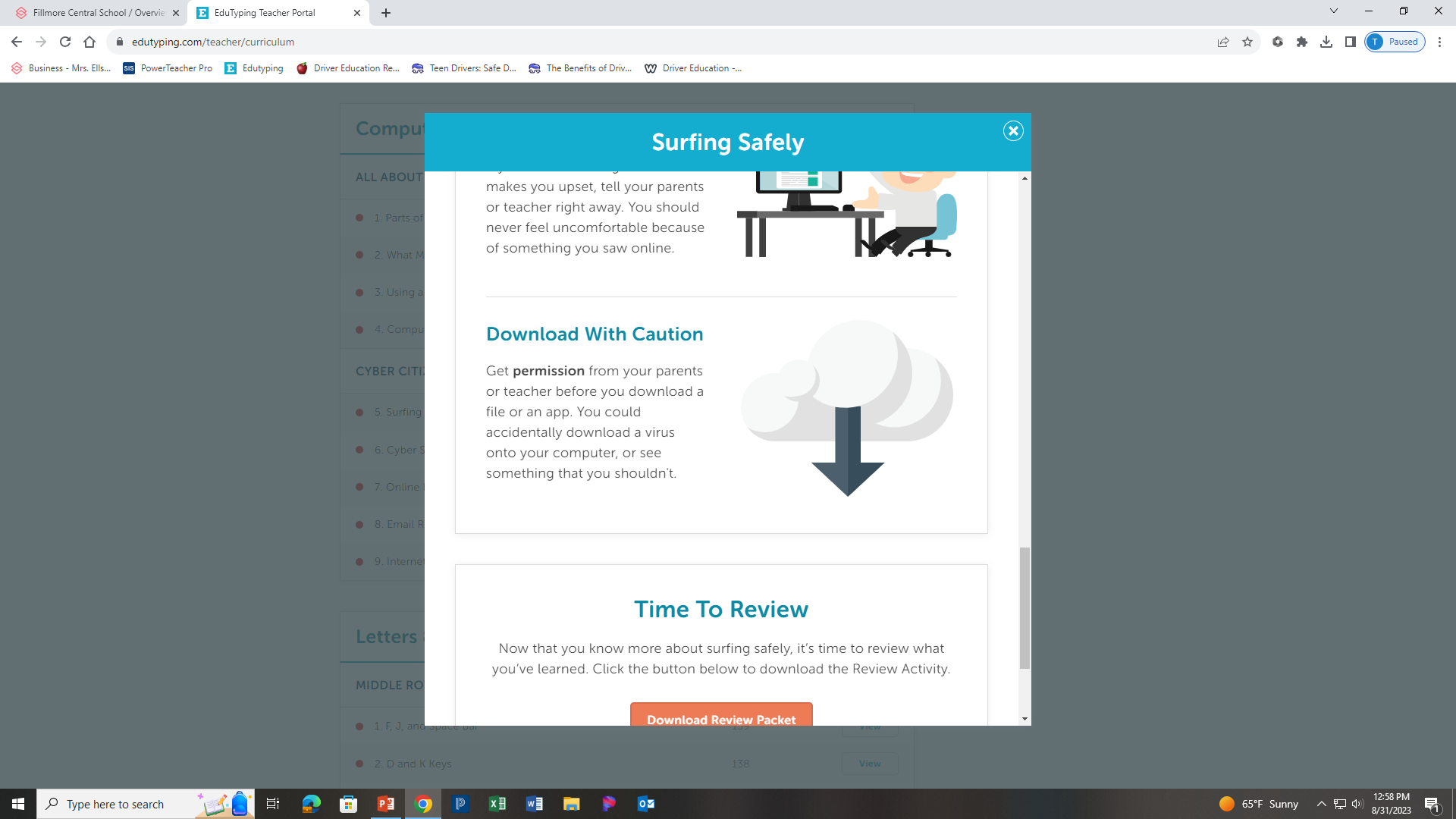 Complete Surfing Safely Review Packet
Cyber Safety
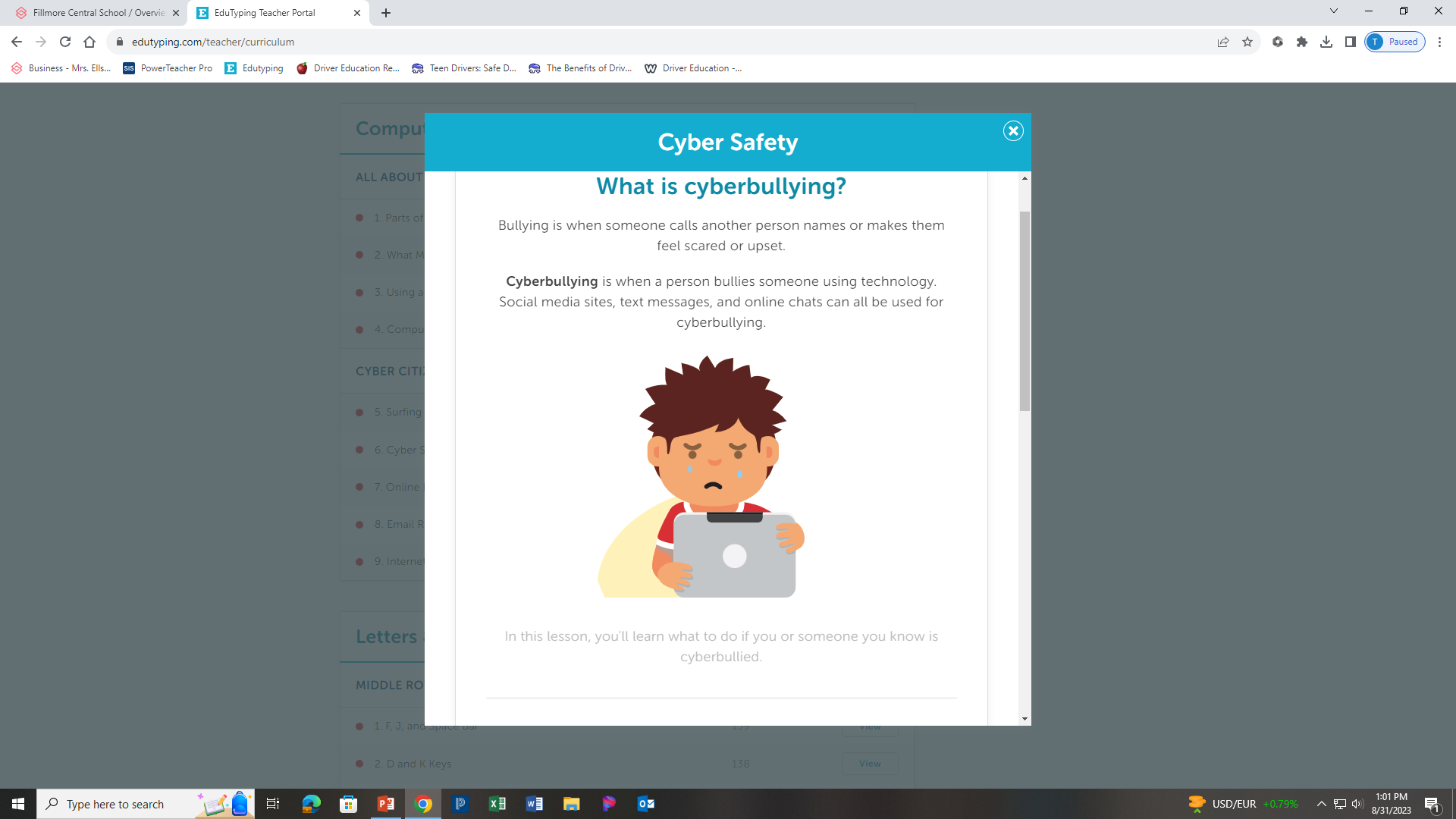 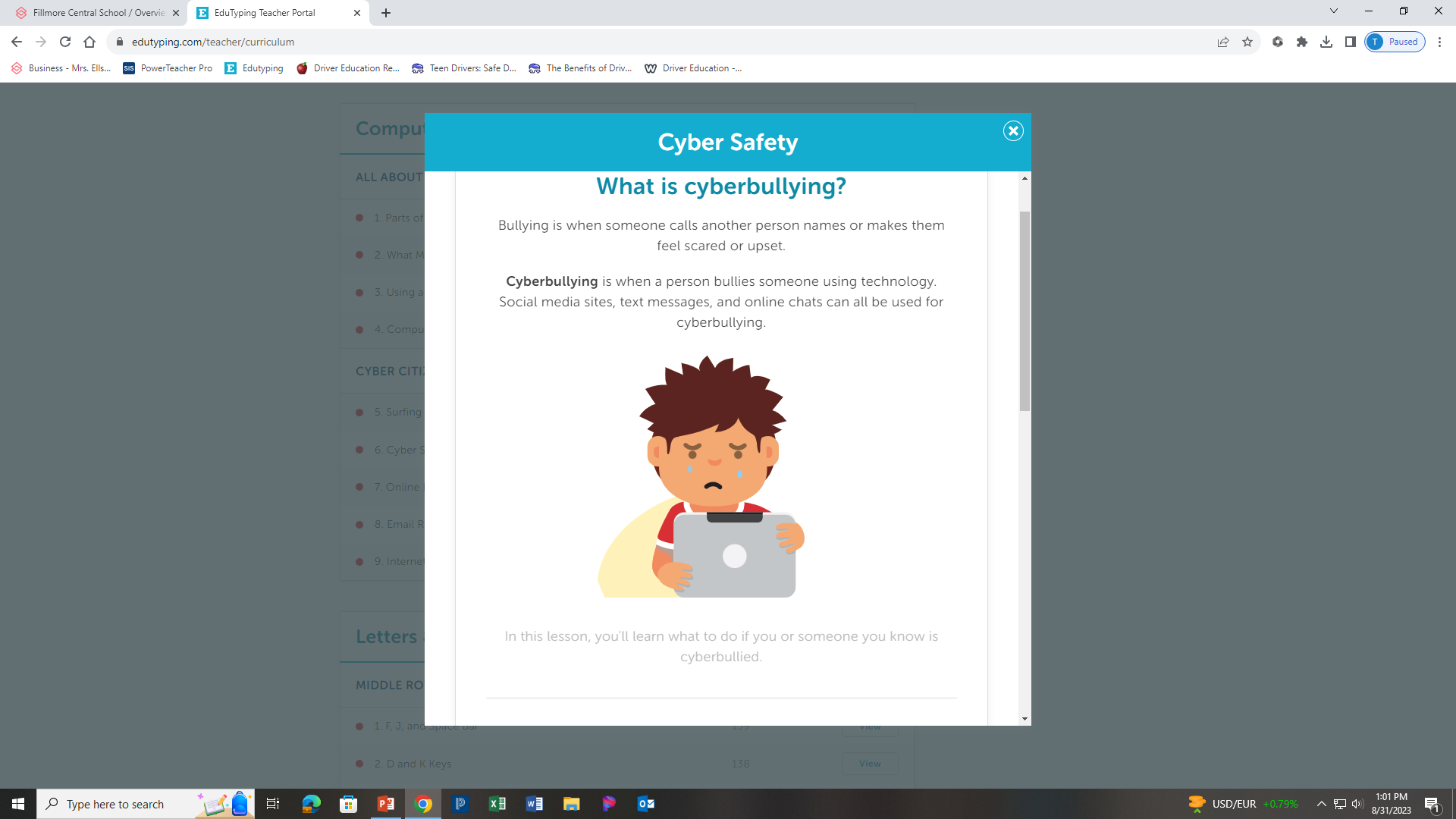 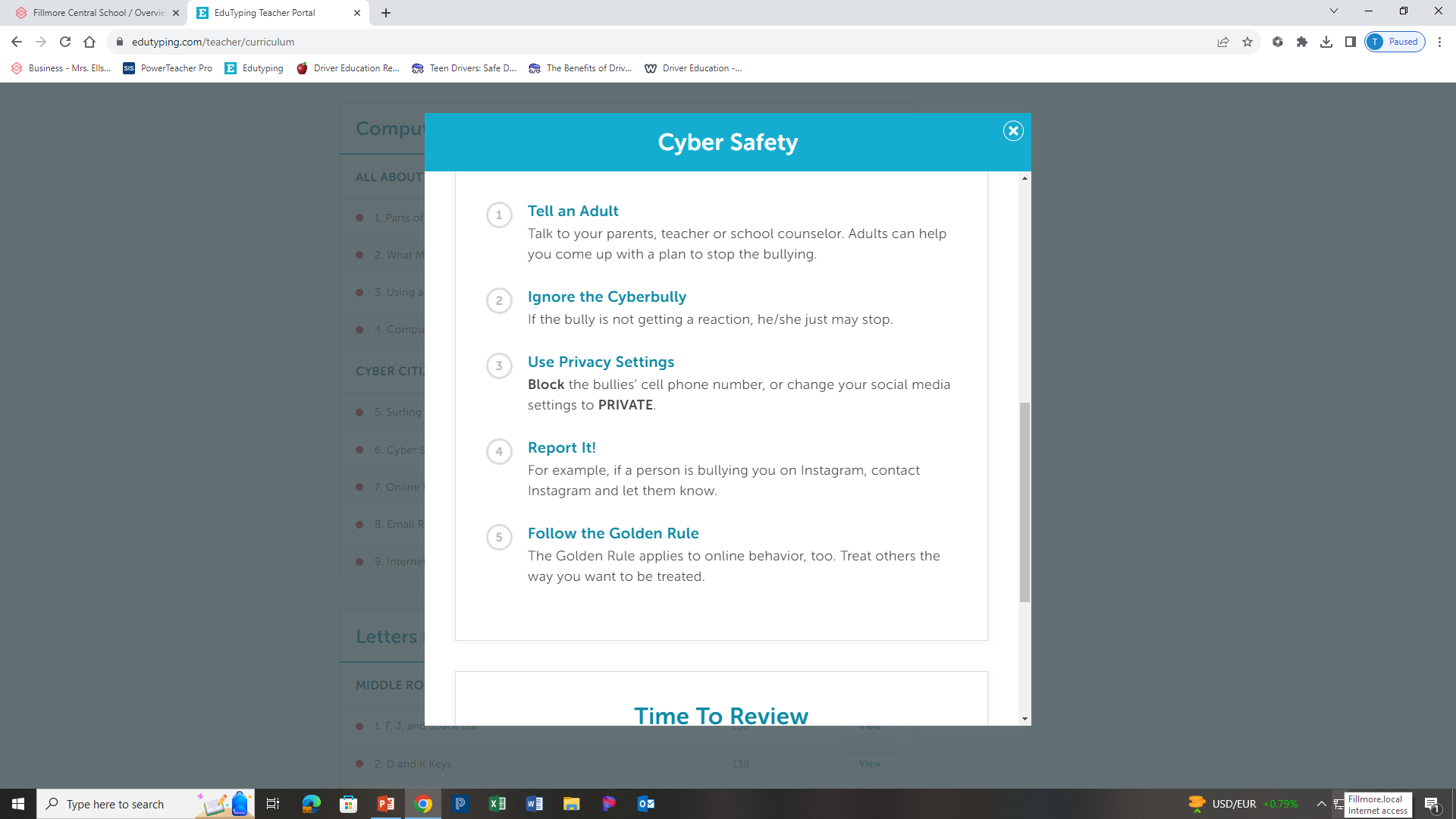 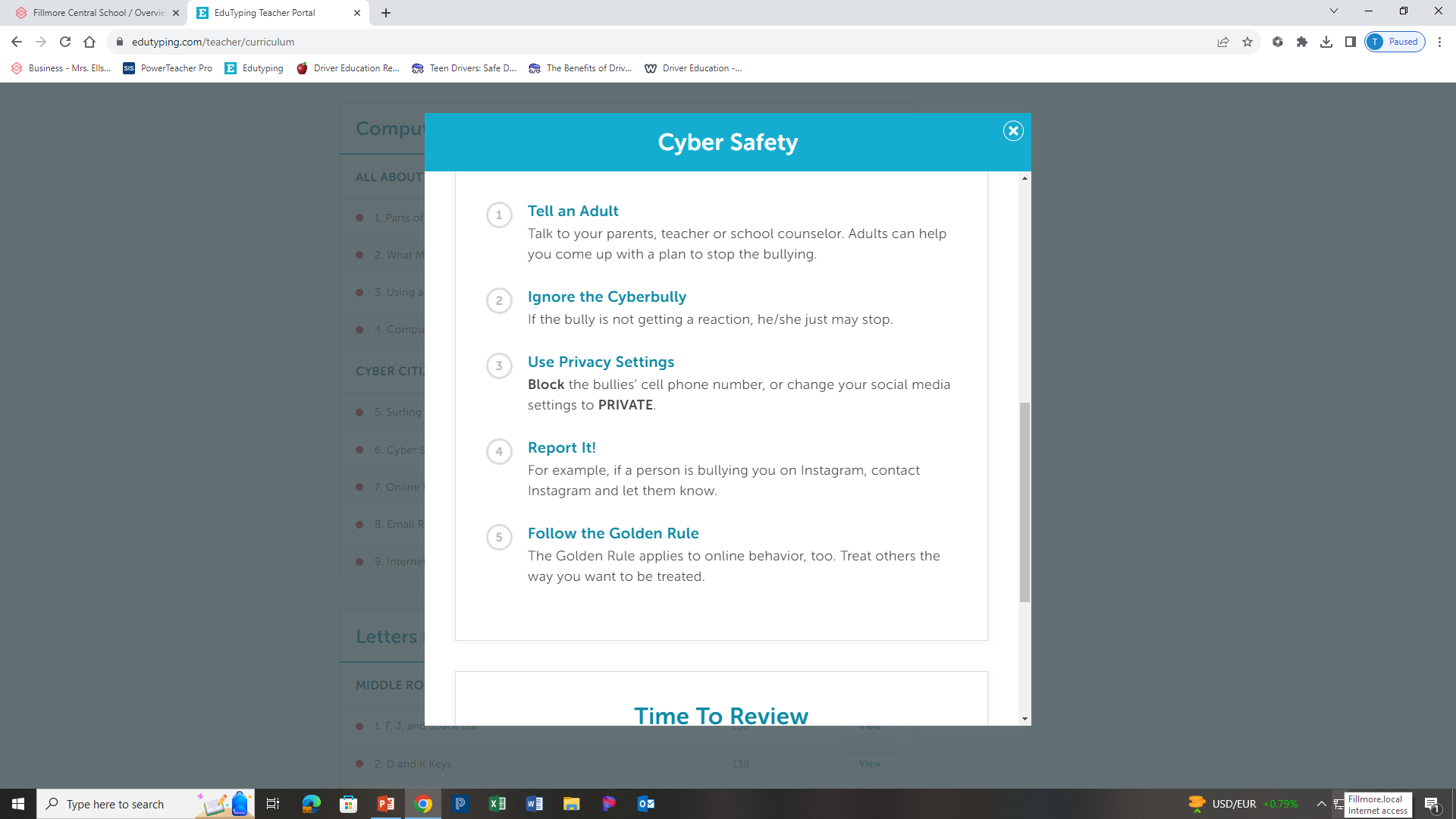 Complete Cyber Safety Review Packet
Online Behavior
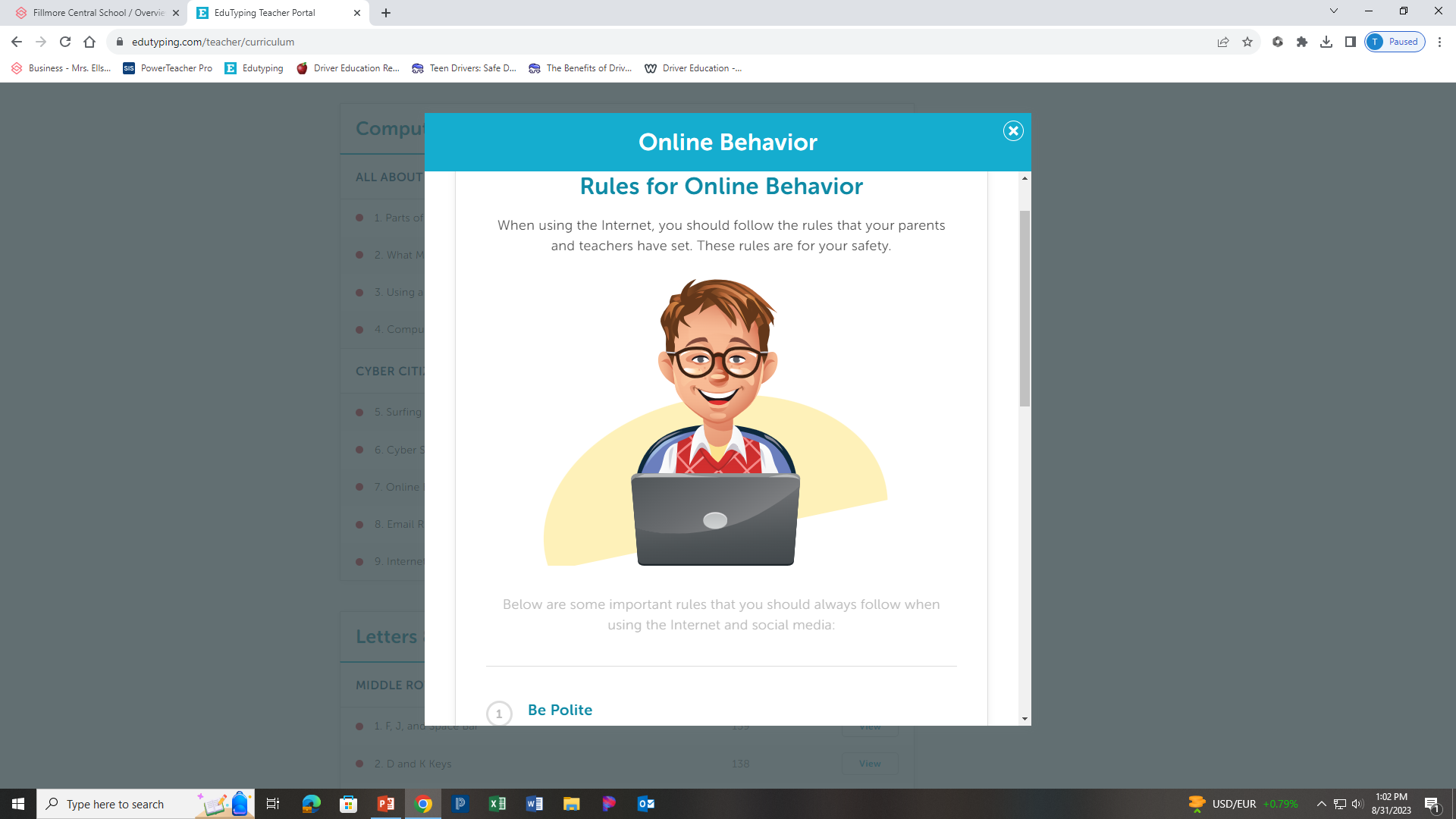 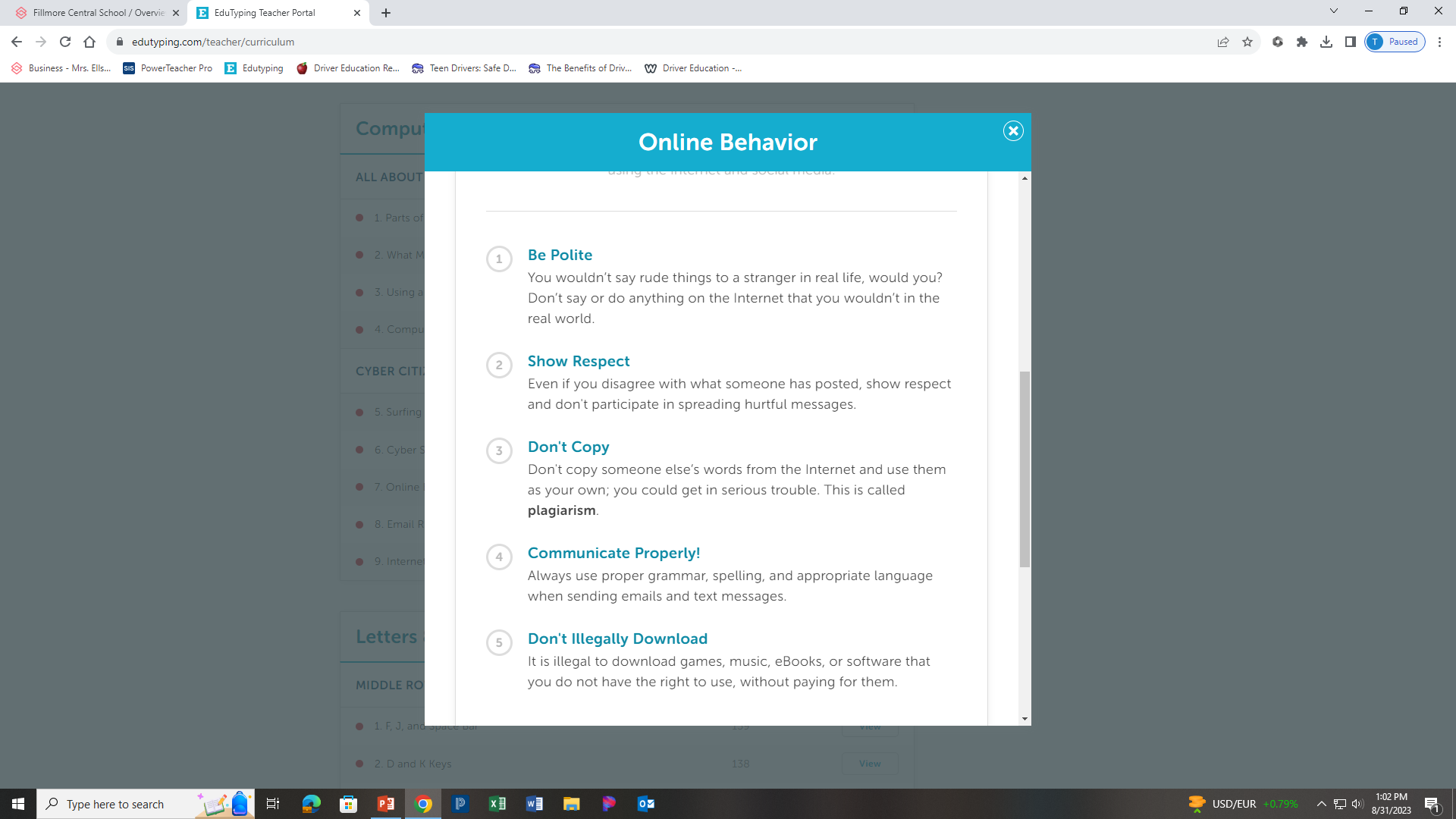 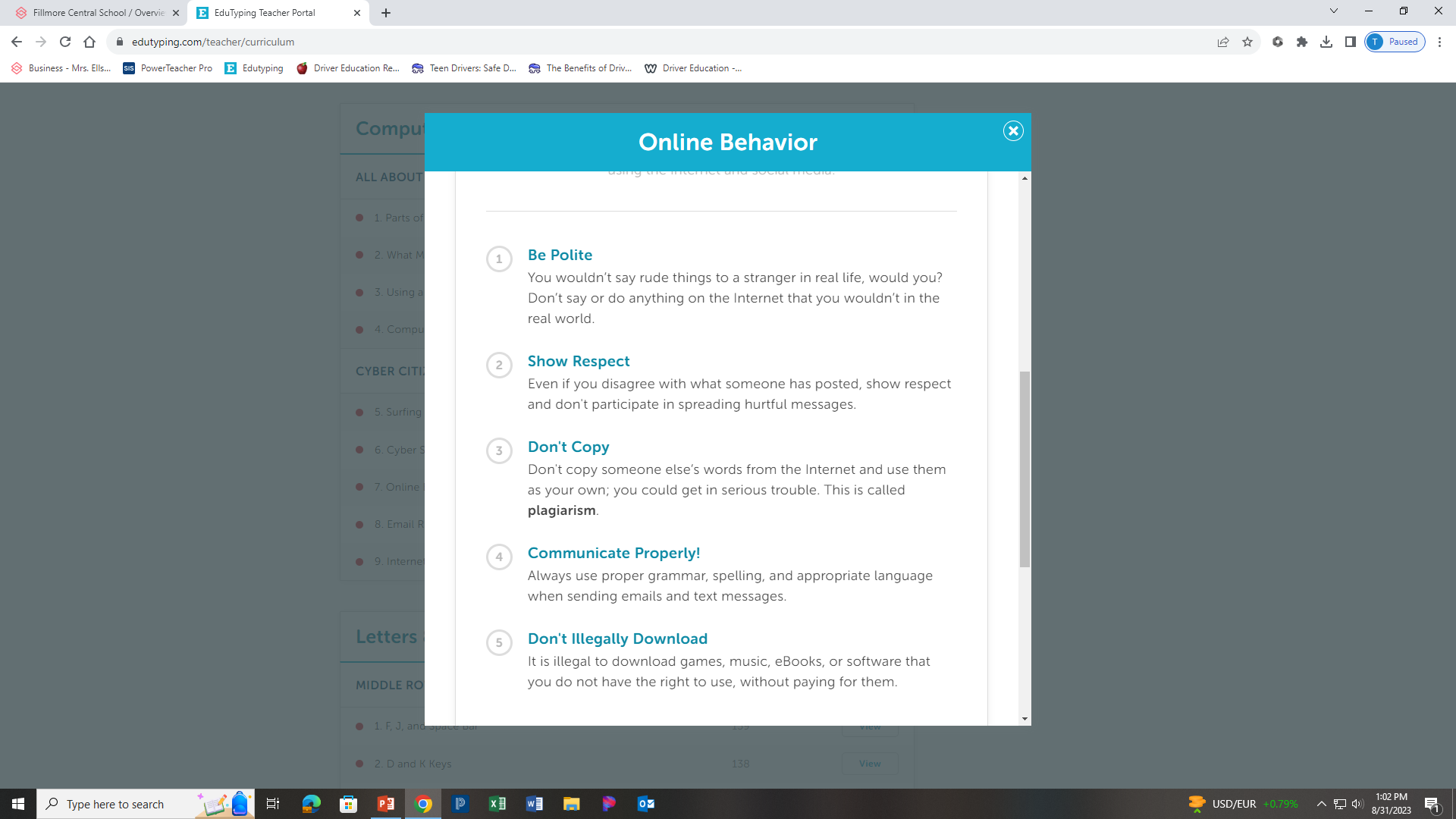 Complete Online Behavior Review Packet
Email Rules & Manners
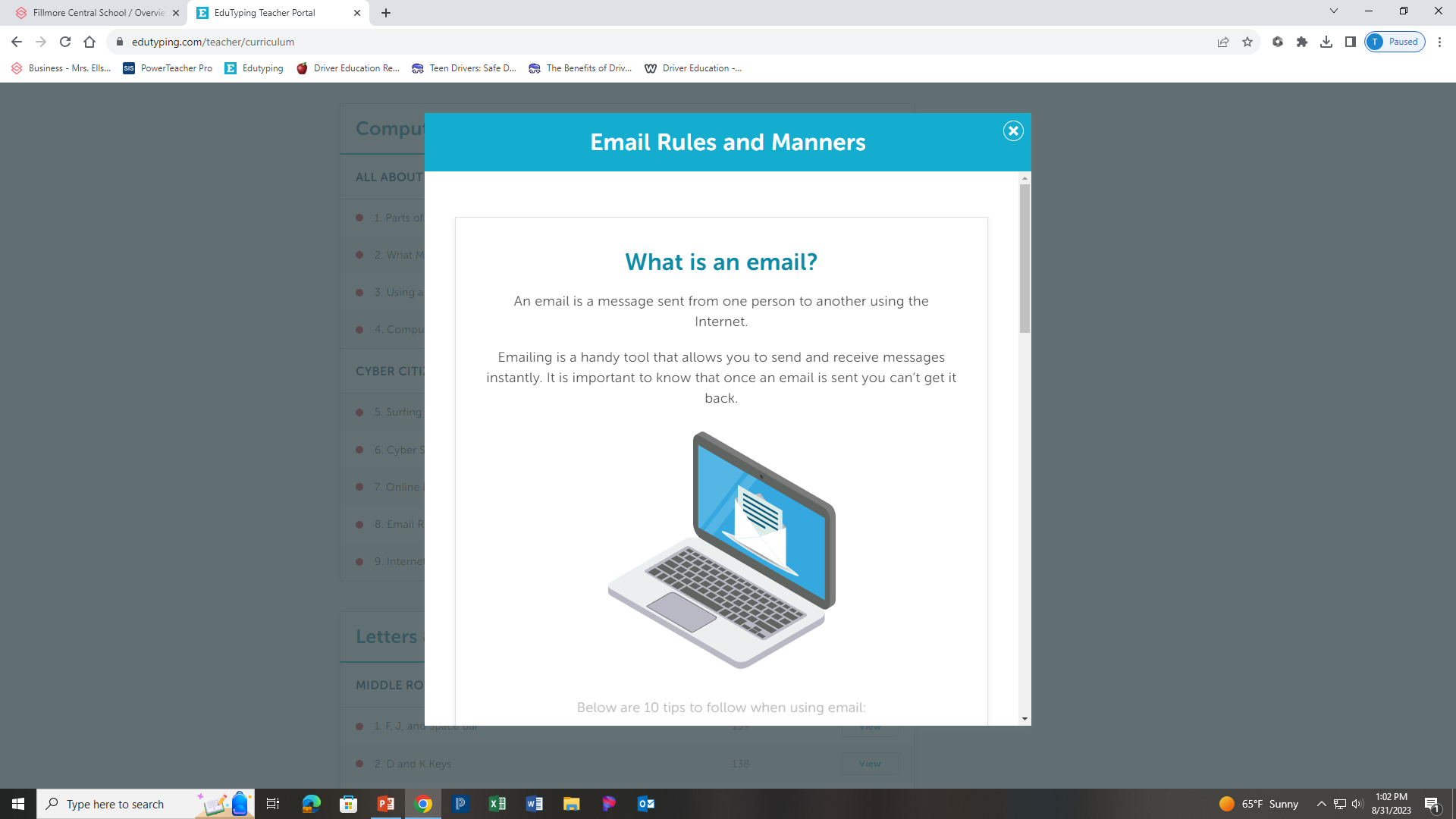 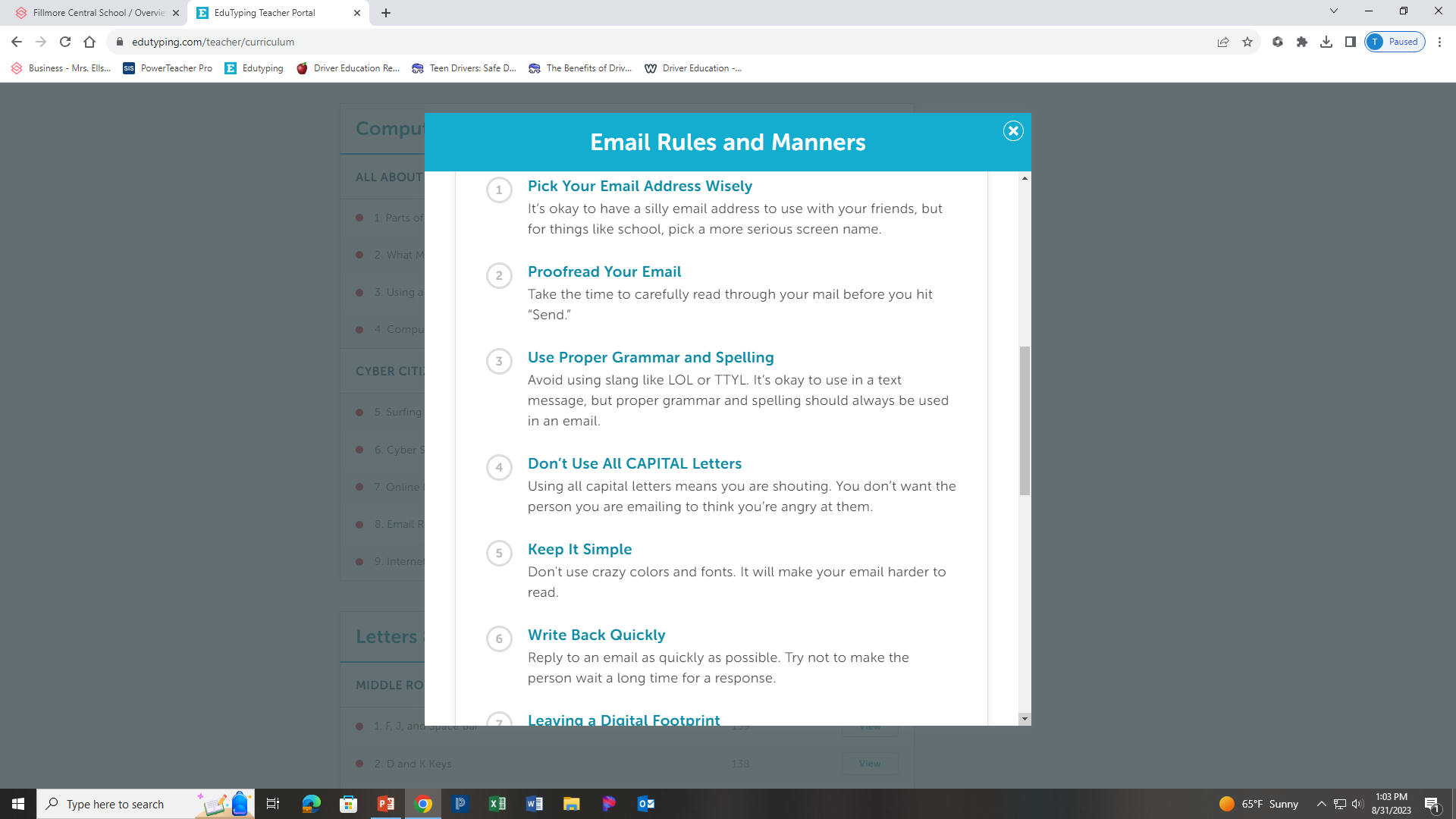 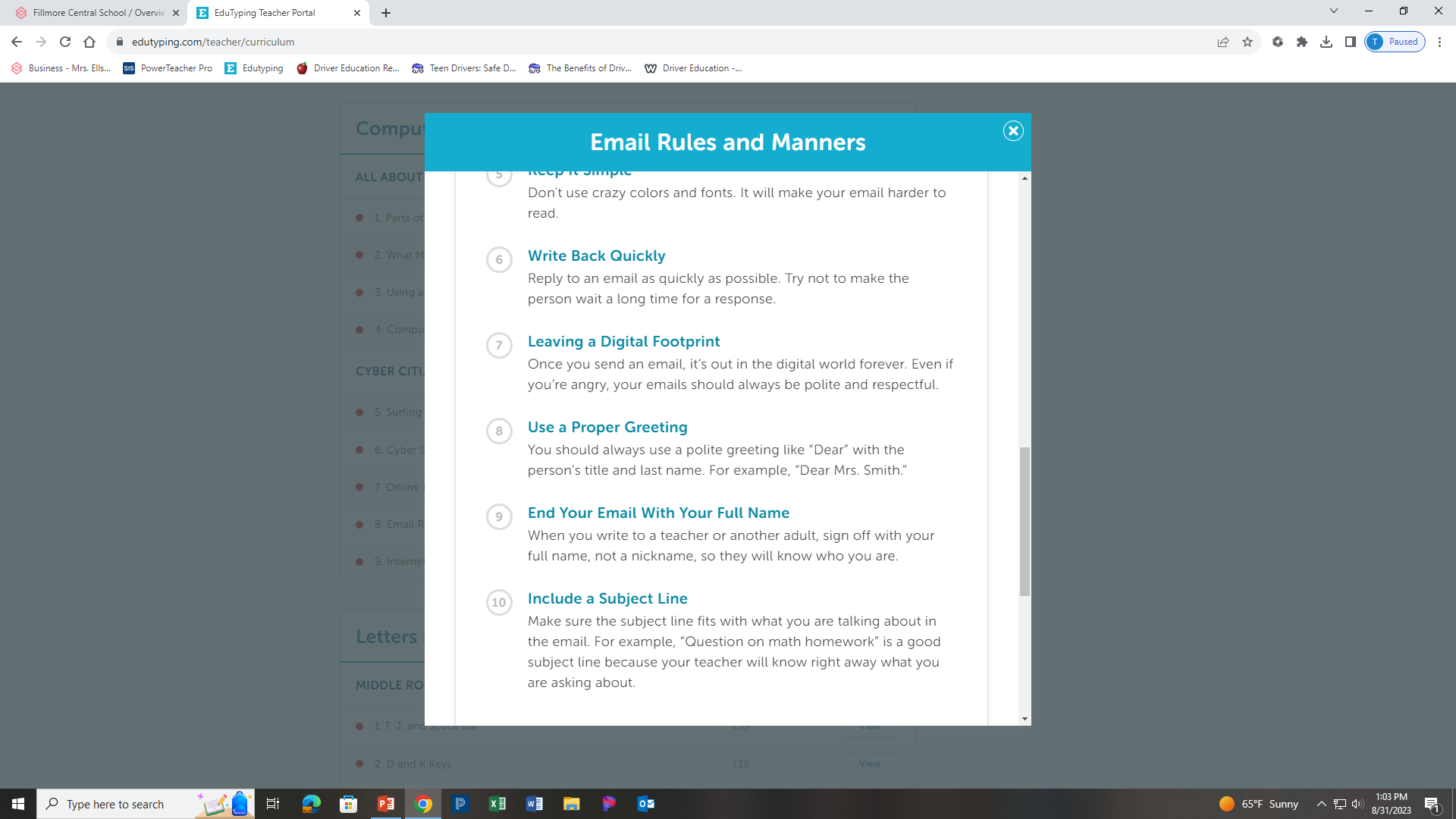 Complete Email Rules and Manners Review Packet
Internet Search Tips
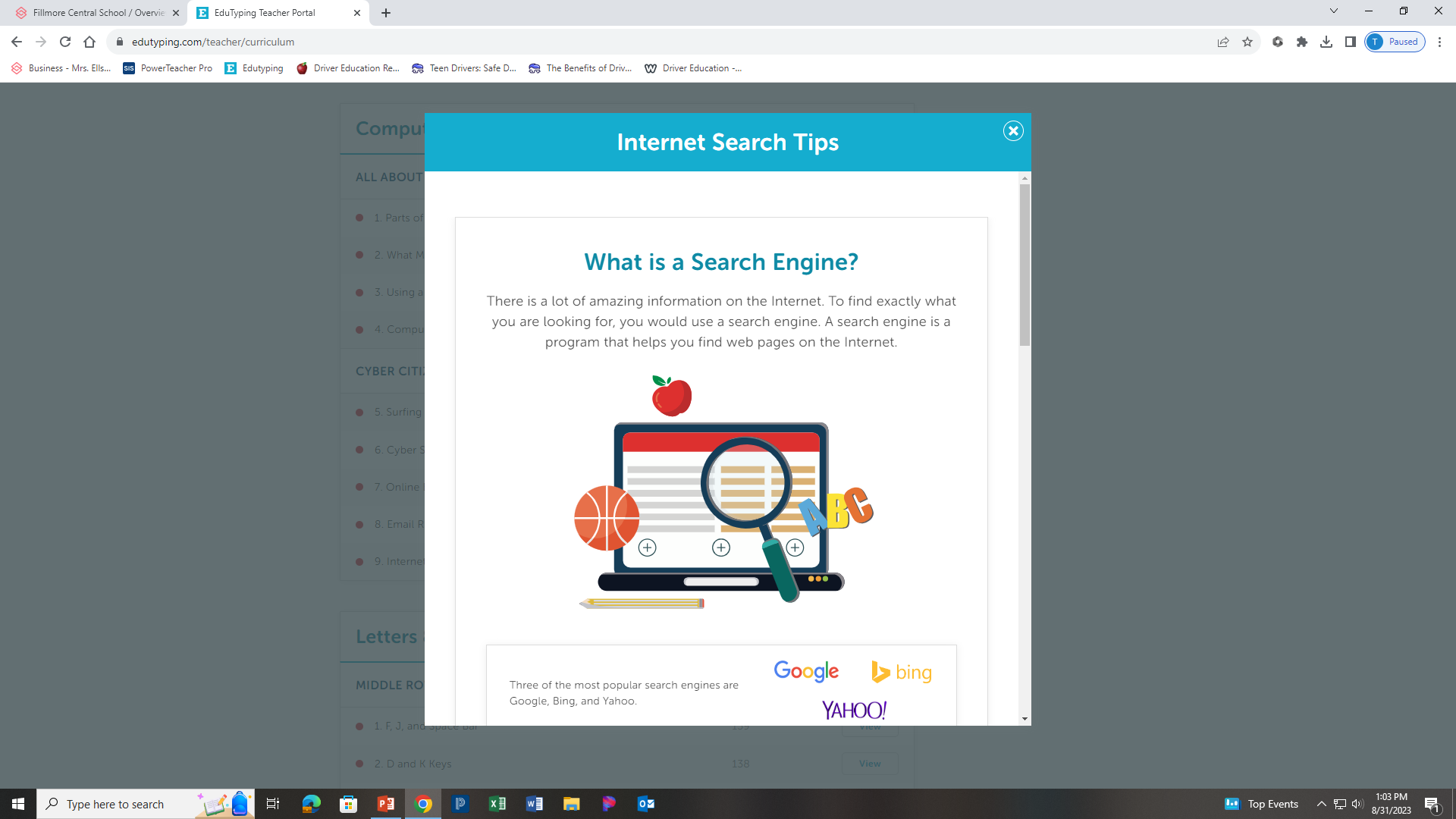 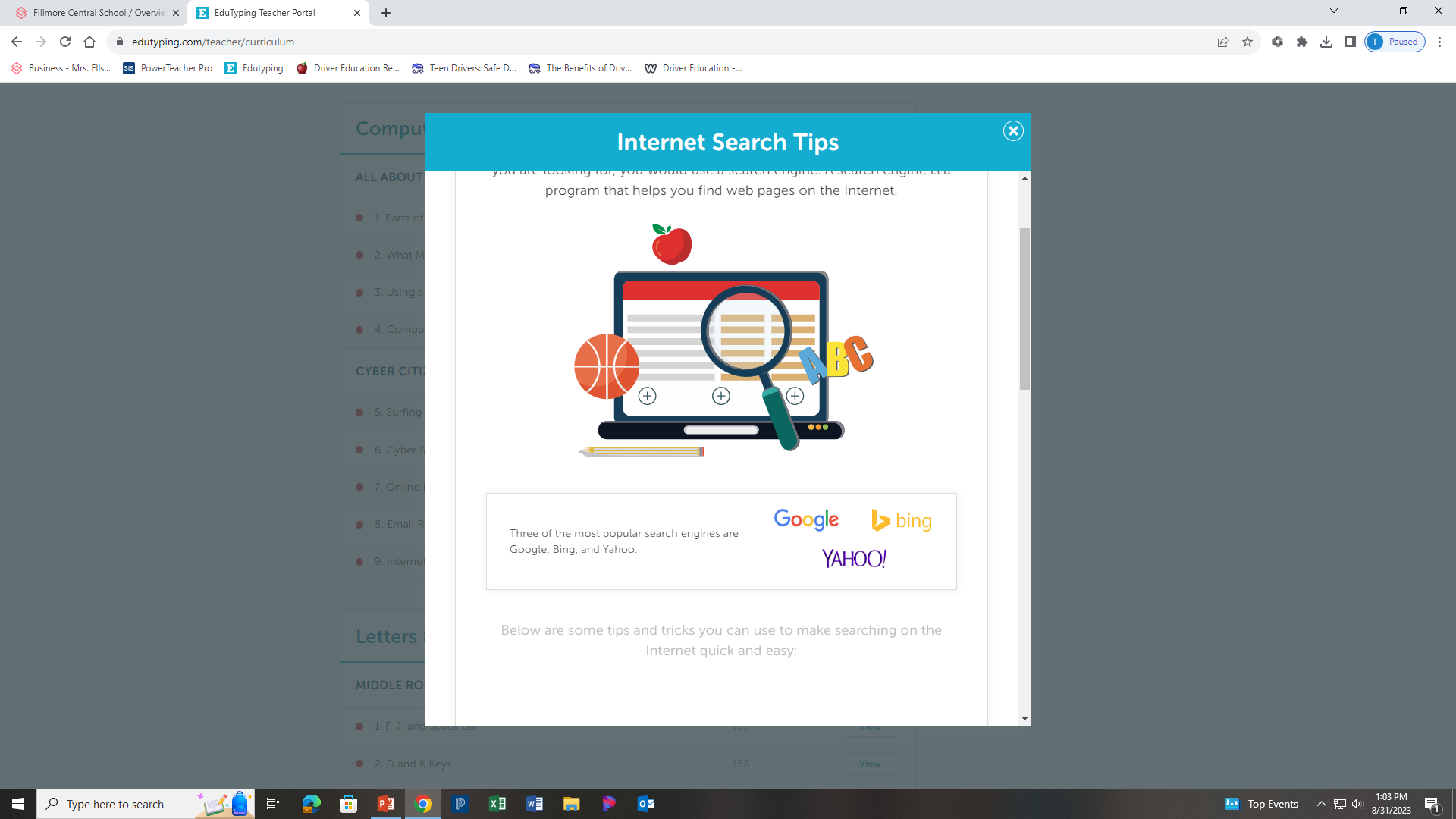 Tips and Tricks for Searching
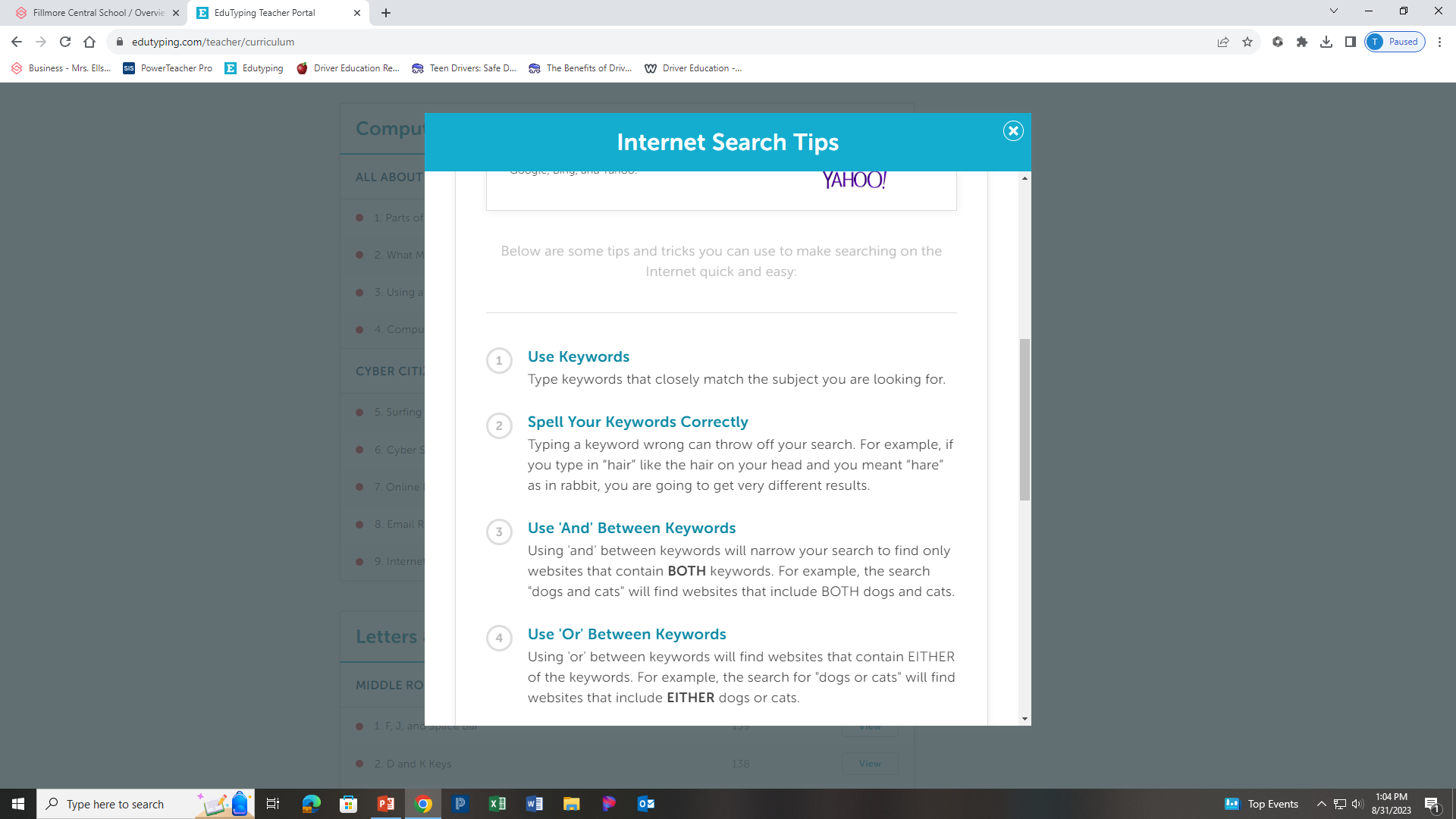 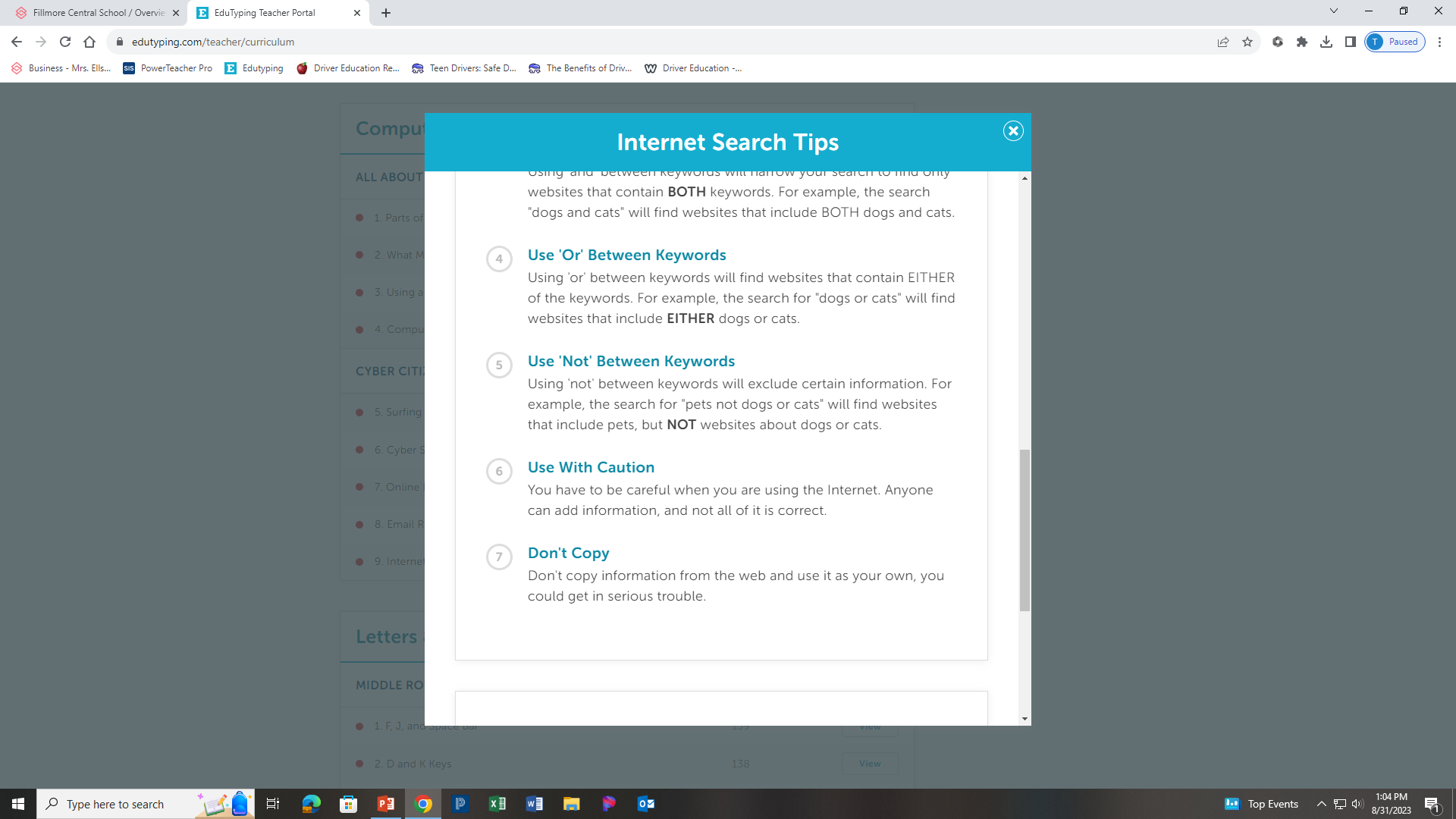 Complete Online Behavior Review Packet